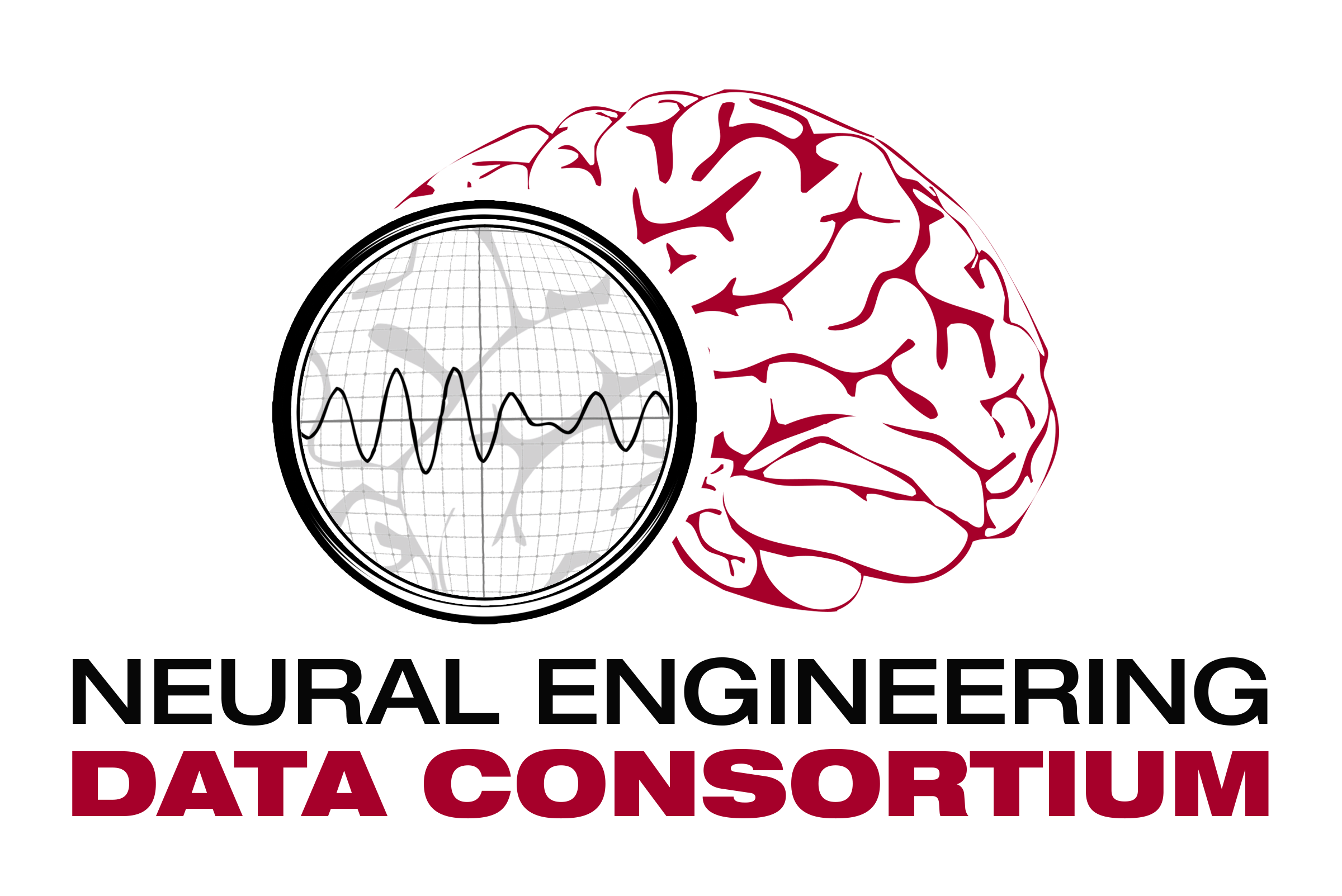 Quantum Machine Learning
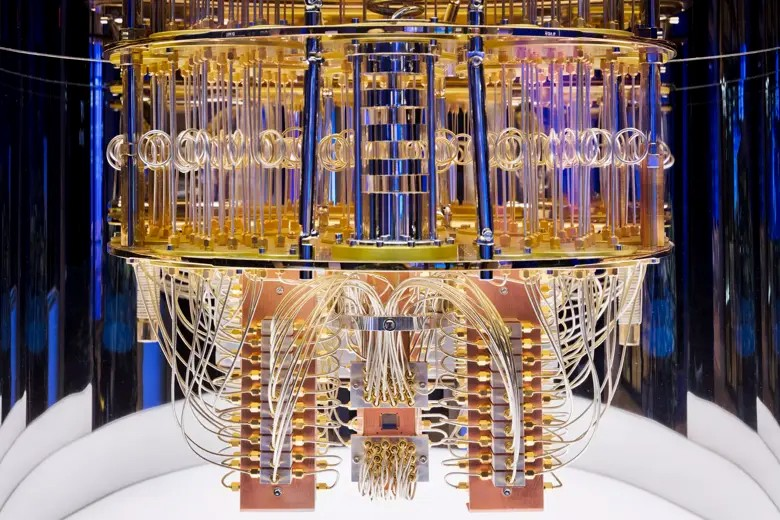 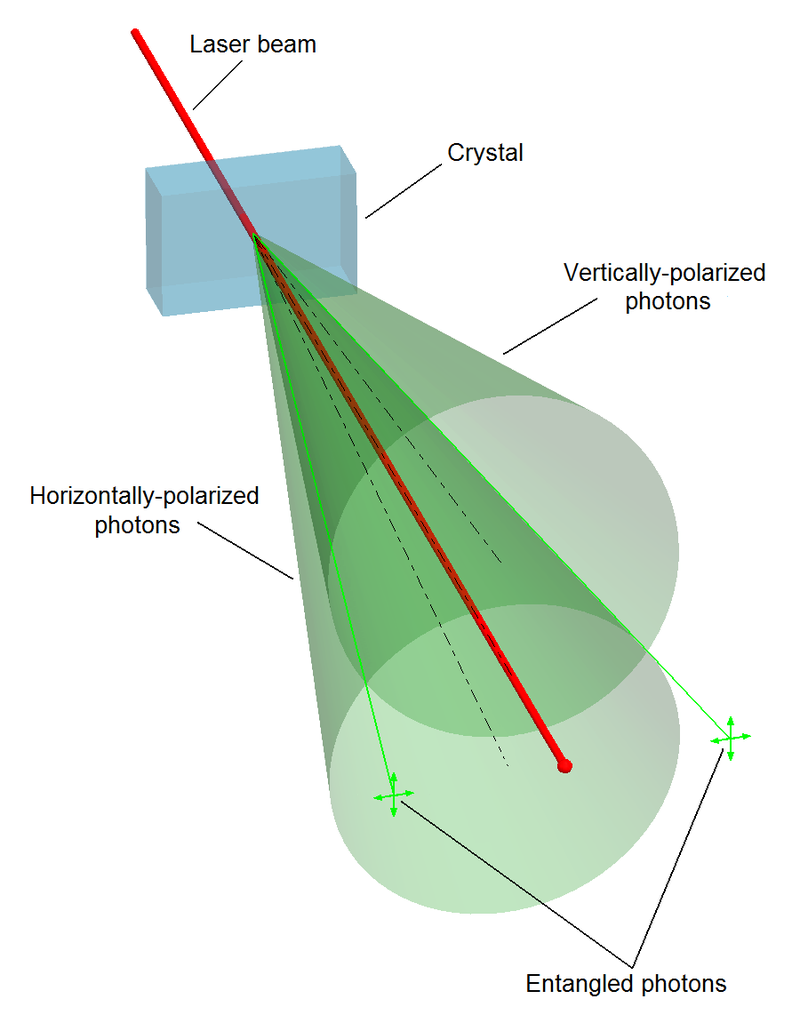 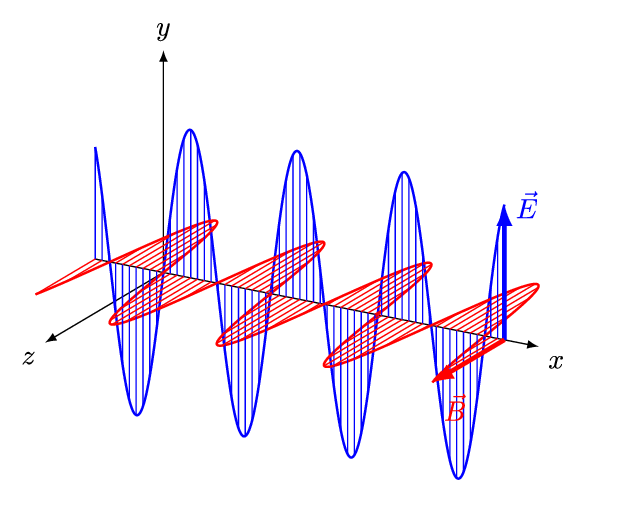 Sadia Afrin Purba
Neural Engineering Data Consortium
Temple University
QFT
Fig-1: Comparison of probability distributions obtained from classical FFT and quantum Fourier transform (QFT). The FFT output is converted into a probability distribution by normalizing the squared magnitudes (power) of each frequency component at index, i (x-axis). The QFT results are shown from both a quantum simulator and actual quantum hardware, where probabilities represent measurement outcomes of quantum basis states.
QFT
RBM vs QRBM
Dataset: TUH DPATH Breast data (v4.0.0)
Scoring using  DPATH Scoring
RNF: 
Train score: 46.08%
Dev score: 50.93%
Execution time: ~1 minute
RBM: 
Train score: 90.00%
Dev score: 90.00%
Execution time: ~23 minutes
Parameters: hidden size=1024, num_of_k_neighbors=9
QRBM: 
Train score: 45.63% 
Dev score:   50.98%
Execution time: ~10 minutes
Parameters: hidden size=1024, num_of_k_neighbors=9